Le Nouveau BLOG de l’école
Le nouveau site internet de l’école St Léger est en ligne : www.marsac-stleger.fr 
Vous trouverez ci-dessous des éléments pour faciliter sa prise en main. 
Vous y découvrirez l’actualité de l’école et des différentes classes, des photos et des documents liés à la vie des élèves, etc…
Menu bandeau (haut) accès direct aux différentes rubriques : 
-Notre école (projet, équipe enseignante, …) 
-Vie de l’école (actu des classes)
-Infos pratiques
Icône « maison » qui permet de revenir à la page d’accueil
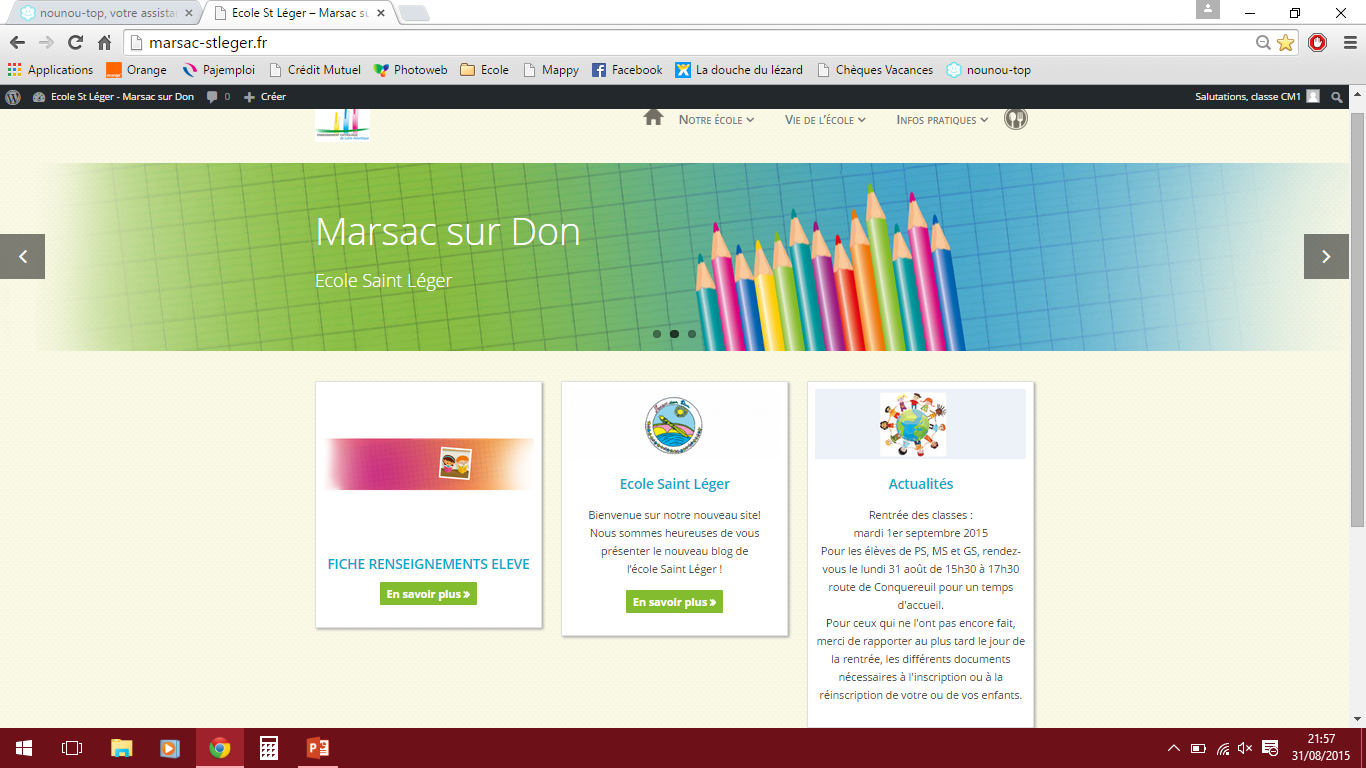 Cadres d’informations liés à l’actualité
Bandeau d’accueil
« en savoir plus » permet d’accéder à l’article complet
Exemple de page dans la vie des classes
Nom de la classe
Accès aux derniers articles mis en ligne
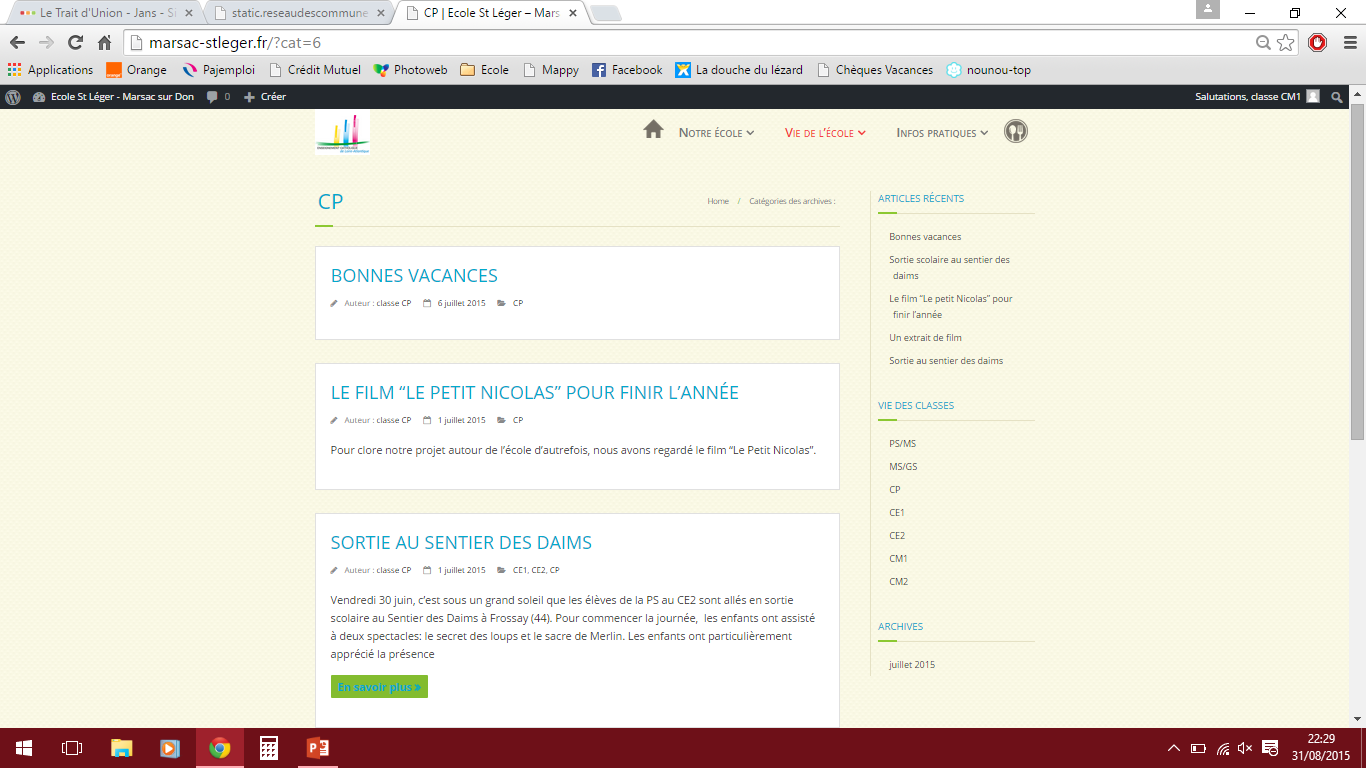 Liste des articles
Accès aux articles des autres classes
Cliquer sur 
« en savoir plus » pour accéder à l’article complet
Exemple d’article dans une classe
Titre de l’article
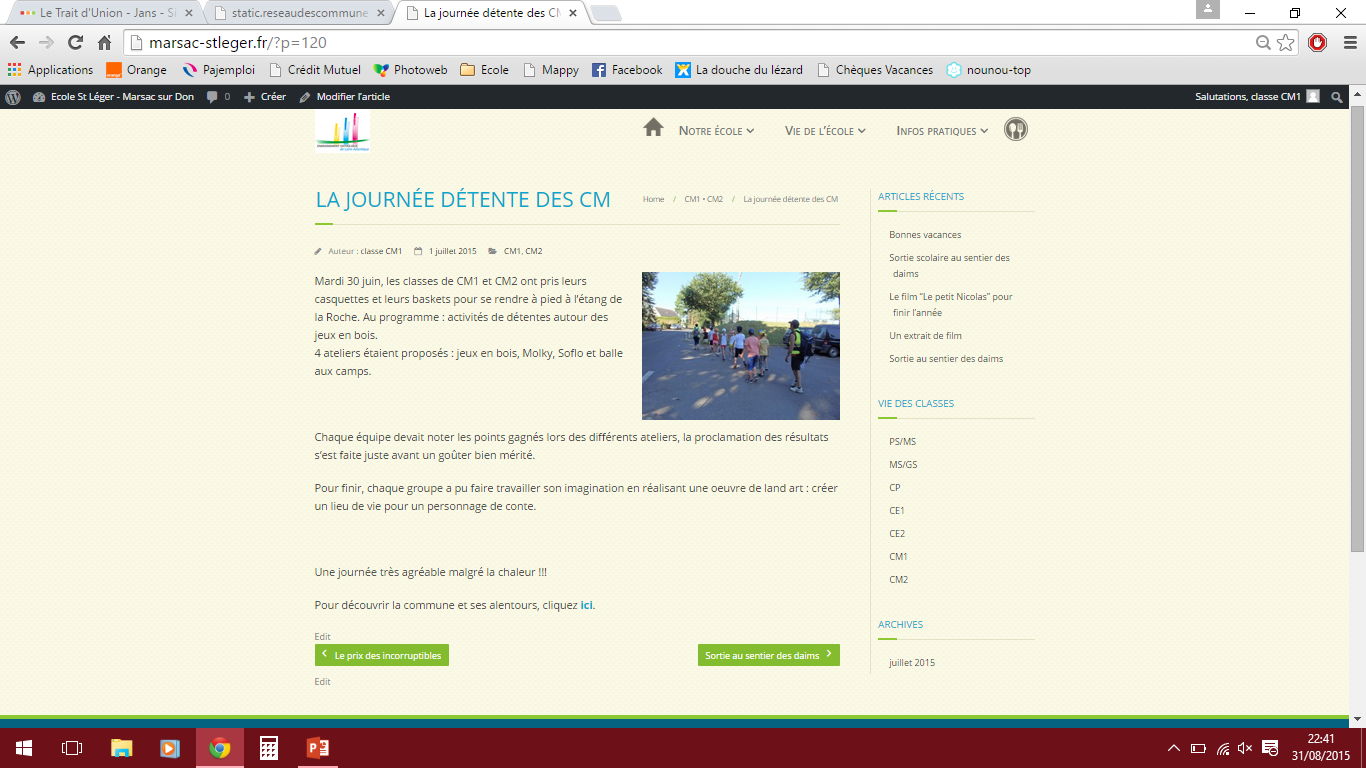 Article complet
Accès à l’article 
précédent et au suivant